GESUNDHEIT - KRANKHEIT
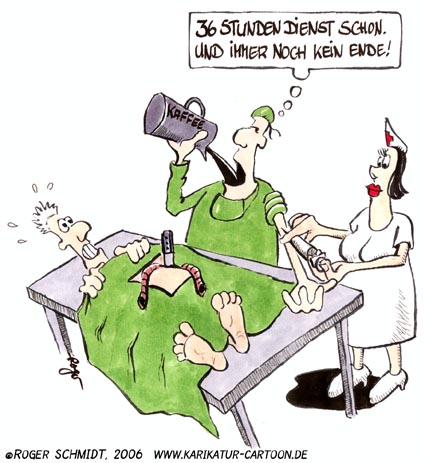 "Herr Doktor, ist das eine seltene Krankheit, die ich da habe?" - "Blödsinn, die Friedhöfe sind voll davon!“

"Herr Doktor, mir wird ständig gelb und rot vor Augen", klagt der Fußballer. "Wechseln Sie mal den Schiedsrichter!" rät der Arzt.
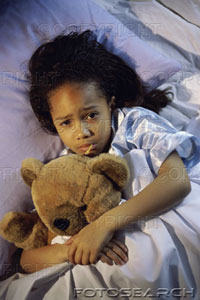 Man fühlt sich schlecht und geht ins Bett. Man hat Fieber.
sich gut / wohl fühlen 
sich schlecht fühlen
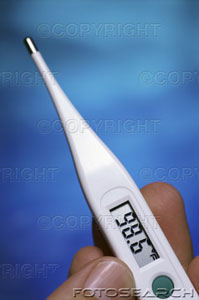 -s Fieberthermometer (-) 
Fieber haben
Mit dem Fieberthermometer misst man Fieber.
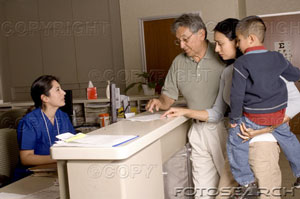 Man geht zum Arzt in die Arztpraxis. Zuerst muss man sich bei der Arzthelferin anmelden.
-e Arzthelferin (-nen)		-e Arztpraxis (-xen)
sich anmelden
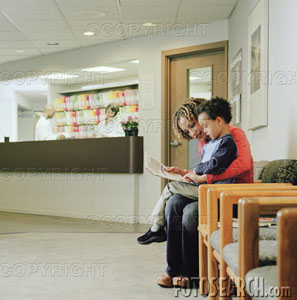 Dann muss man im Wartezimmer warten.
-s Wartezimmer (-)
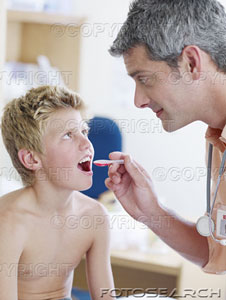 Der Arzt untersucht den Patienten.
-r Patient (-en) = -r / -e Kranke (-n)
-r Arzt (Ärzte)
untersuchen
Arbeitsgeräte des Arztes
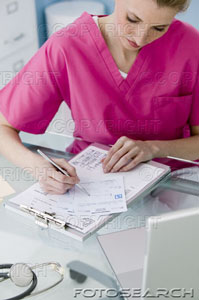 Die Ärztin schreibt ein Rezept. Sie verschreibt ein Medikament.
-s Rezept (-e)
-s Medikament (-e)
-e Ärztin (-nen)
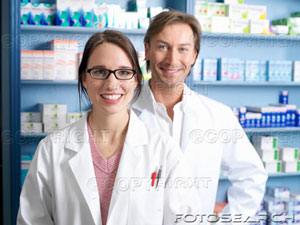 Man holt das Medikament in der Apotheke ab.
-e Apotheke (-n)		-r Apotheker (-)
abholen
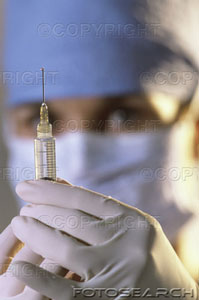 Manchmal bekommt man eine Spritze.
Der Arzt gibt dem Patienten eine Spritze / eine Injektion.
-e Spritze (-n) = -e Injektion (-en)
Der menschliche Körper- Körperteile
-r Oberkörper
-r Unterkörper
-e Gliedmaße (-n)
-r Organ (-e) / innere Organe
-r Knochen (-)
-r Muskel (-n)
-e Ader (-n); -s Blut
-r Nerv (-en)
-e Haut
-r Kopf (Köpfe) (-r Schädel, -; -s Gehirn)
-s Haar (-e)
-s Ohr (-en)
-e Stirn (-en)
-e Schläfe (-n)
-s Auge (-n)
-e Augenbraue (-n) (-r Augenbrauenstift, -e)
-s Augenlid (-er) (-r Lidschatten, -)
-e Augenwimper (-n) (-e Wimperntusche, -en)
-e Nase (-n), -s Nasenloch (-löcher)
-e Backe (-n), -e Wange (-n)
-s Kinn (-e)
-r Bart (Bärte) (Vollbart, Schnurrbart)
-r Mund (Münder)
-e Lippe (-n) (-r Lippenstift)
-r Zahn (Zähne)
-e Zunge (-n)
-s Zahnfleisch
-r Gaumen (-)
-r Ober-/Unterkiefer (-)
-r Hals (Hälse)
-e Schulter (-n)
-r Arm (-e) (Ober-/Unterarm)
-r Ellbogen (-bögen)
-s Handgelenk (-e)
-e Hand (Hände)
-r Finger (-):
Daumen
Zeigefinger
Mittelfinger
Ringfinger
Kleinfinger /der kleine Finger
-e Brust (Brüste) (-e Rippe, -n)
-r Bauch (Bäuche)
-r Nabel (-)
-r Rücken (-)
-e Wirbelsäule (-n)
-s Genick (-e)
-r Hintere (-n); -r Po (-s)
-e Pobacke (-n)
-e Hüfte (-n)
-s Bein (-e)
-r Ober-/Unterschenkel (-)
-s Knie (-)
-r Fußknöchel (-)
-r Fuß (Füße)
-r Zeh (-en) / -e Zehe (-n)
Innere Organe
-s Gehirn
-s Herz (-en)
-e Lunge (-n)
-e Speiseröhre (-n)
-r Magen (Mägen)
-r Darm (Därme)
-e Leber (-n)
-e Niere (-n)
-e Galle (-n)
-e Harnblase (-n)